COMMUNIQUE SUR LES RESULTATS ANNUELS 2017
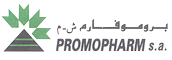 Société Anonyme au capital de 100.000.000,00 de Dirhams
Siège social et usine: Zone Industrielle du Sahel - Rue N° 7 - B.P. 96/97 - 26 400 HAD-SOUALEM
Registre de commerce N° 1513 BERRECHID
Responsable de Déontologie et de la Communication financière : Naoual IKEN : niken@hikma.com
Le Conseil d’Administration de Promopharm S.A s’est réuni le 27 Mars 2018, sous la présidence de Dr SALAH M.MAWAJDEH en vue d’examiner l’activité de l’entreprise et d’arrêter les comptes de l’exercice allant du 01 janvier au 31 décembre 2017.
Evolution des résultats en 2017
Le résultat net s’élève à 65 millions de dirhams en 2017, en baisse de 25%, par rapport à l’année 2016.
Cette baisse s’explique principalement par :
Une baisse du chiffre d’affaires du marché privé de 26%, suite à une compétitivité accrue sur certains segments.
Un changement de mix des ventes marqué par une augmentation du chiffre d’affaires des marchés publics en 2017. Il est à rappeler que les prix de vente des marchés publics sont inférieurs à ceux du marché privé.
Une diminution des charges financières au titre de l’exercice 2017.
Perspectives 2018
Le volume d’activité global devrait connaître une stagnation au cours de l’année 2018.
Affectation des résultats
Compte tenu du résultat dégagé durant l’exercice 2017, le Conseil d’Administration a décidé de proposer à l’Assemblée Générale Ordinaire des actionnaires, l’affectation du résultat net (65 800 744,96 DH) au compte Report à nouveau.
Prochaine Echéance
Le Conseil d’administration a décidé  de soumettre les comptes à l’approbation de la prochaine assemblée générale ordinaire des actionnaires dont la date a été fixée pour le Jeudi 10 Mai 2018.